حضور نوازشگرت
حضور نوازشگرتاشک از چشمانم جاری سازدحضور پر محبتتوجودم را شعله ور سازد
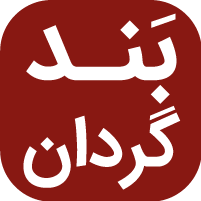 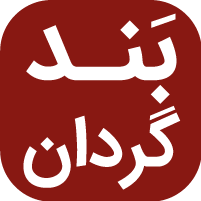 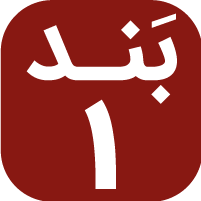 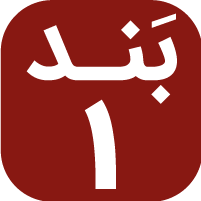 حضور پر جلال توحمد در زبانم جاری سازدحضور پر از فیض توشفا را در من جاری سازد
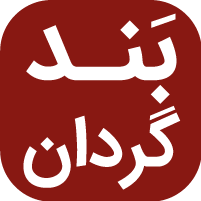 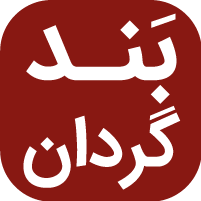 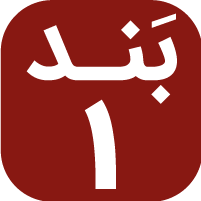 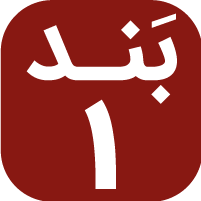 تشنه ام تشنهحضور شیرینتمشتاقم مشتاقدیدار روییت
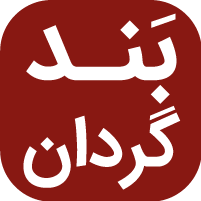 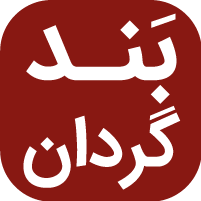 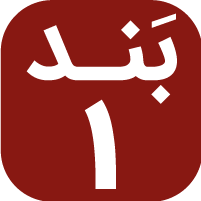 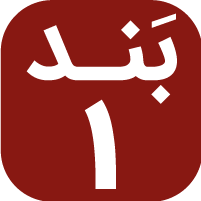 ای پدر ای پدرآغوش گرم توپر محبتپر از رحمت و فیض است
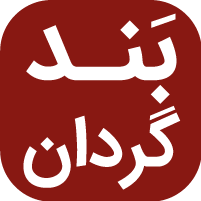 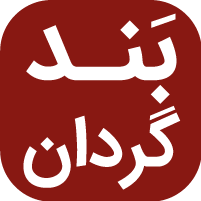 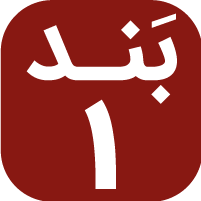 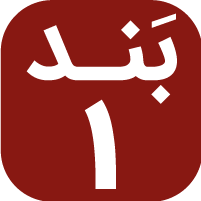